Exiting the EU
What does it mean for workers rights
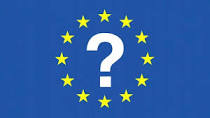 Institute of Employment Rights November 2017
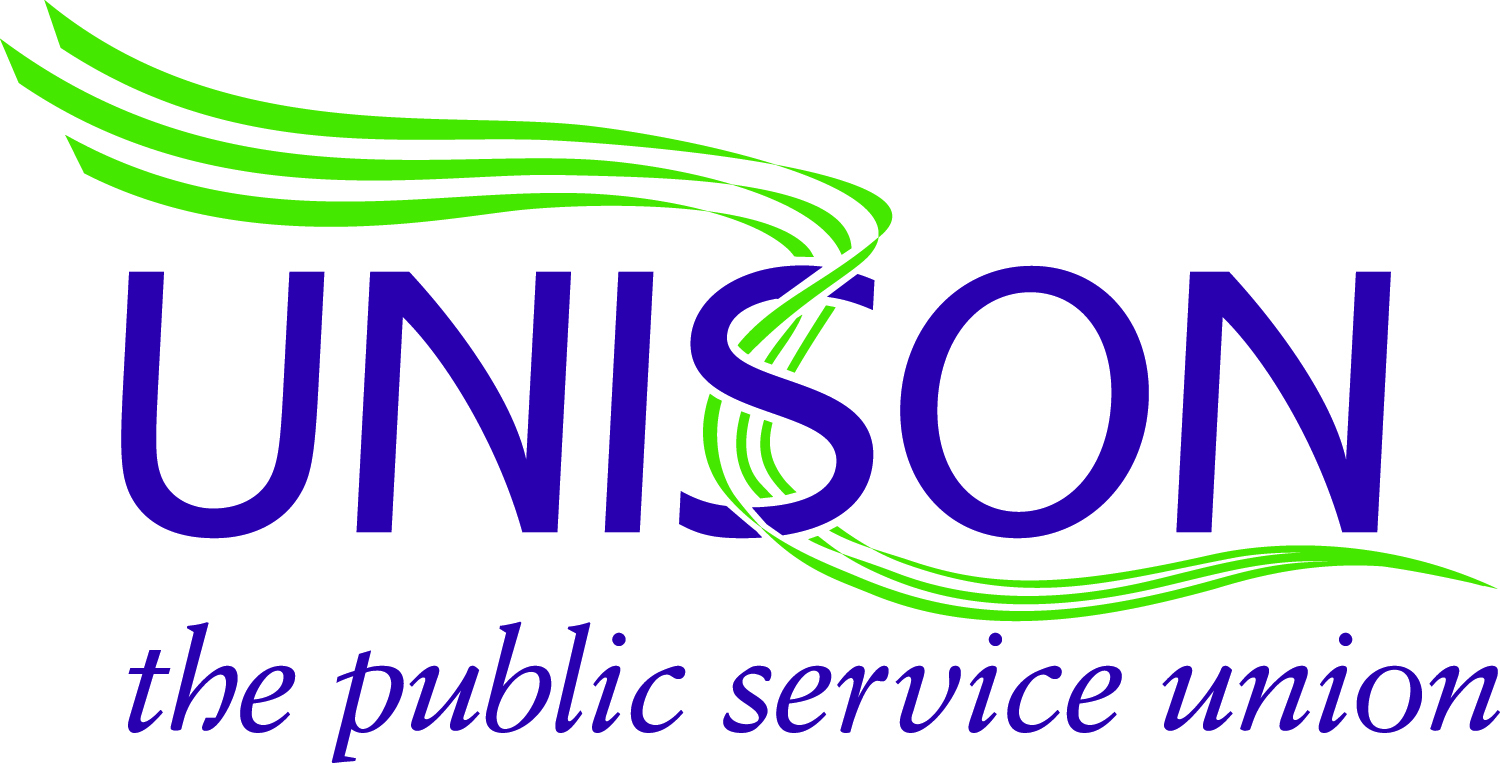 Exiting the EU Time line
EU (Notification of withdrawal) Bill – March 2017
General Repeal Bill – EU Withdrawal Bill July 2017
Phase One then Phase Two - Timetable of 2 days talk every month on the key Brexit issues
Leave originally to be negotiated by March 2019
A Transition Deal to be negotiated by March 21?
Both Leave and Transition deal has to be agreed by all other 27 Council members and ratified by EU Parliament
UK parliament will get a vote on deal
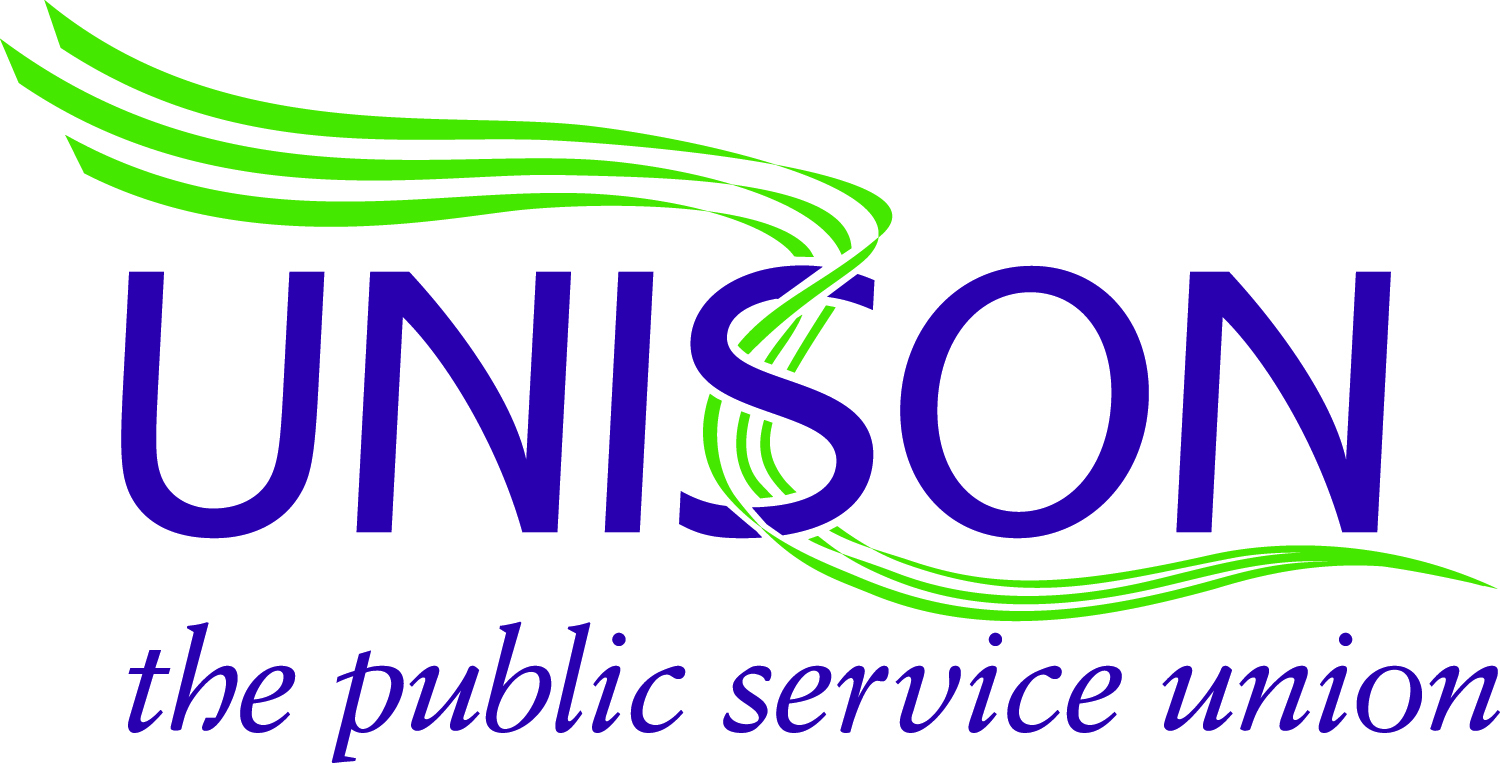 Governments negotiating plans
A  final vote in Parliament on the deal but Minister will have new increased powers in the Repeal Bill
Control of our own laws – End ECJ Jurisdiction
Prevent a hard border with Ireland
Control migration – No Freedom of movement
No article Rights for EU nationals in UK, and UK nationals in the EU 
Protect workers' rights
Free trade with European market – no single market or full customs union membership
Negotiate new trade agreements with other countries
A deal for science and technology
Co-operation on fighting crime
Protect the financial world role of the city
EU take on the negotiations
Phase One : Not enough progress yet for Phase two

The divorce Bill – between £20bn and £60bn – agreed up to 90bn?
The rights of EU citizens and UK citizens in Europe
Resolving the open border of Northern Ireland and Republic of Ireland
Why Brexit is important for UNISON members ?
4 key issues in UNISONs Brexit campaign
1. Workers must not pay for Brexit - Protect Employment and Trade unions workers rights
 Health and Safety, Working Time Rights, Equal Pay, maternity, Equality Pay, Consultation on collective redundancies, TUPE, Protections for migrant and posted workers
Landmark Victory on scrapping the governments Employment Tribunal Fees
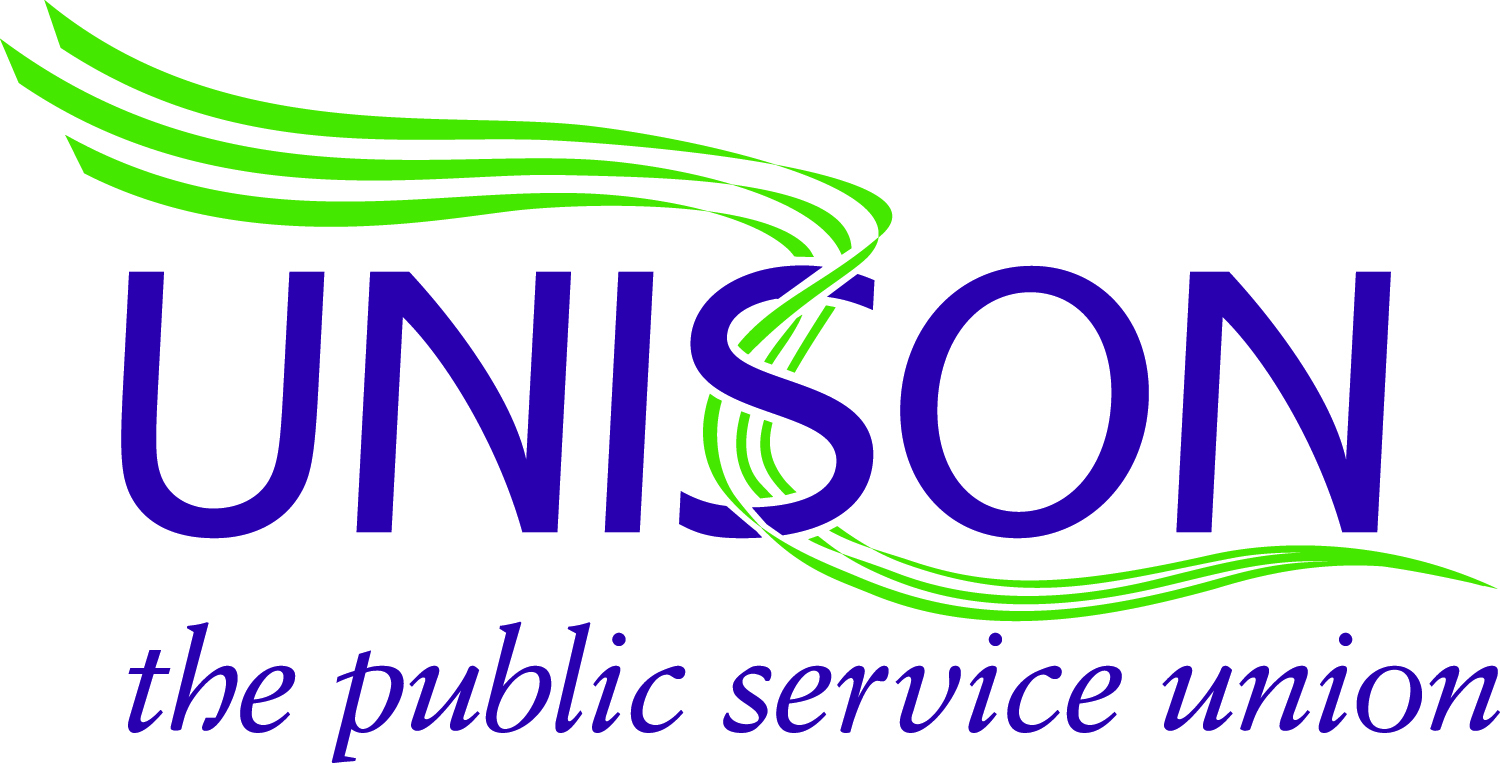 2. Equality, Citizen and Human Rights
No non- dilution of Equality and Human rights laws 
A new constitution of Rights to Equality to incorporate and retain the EU charter of Fundamental Rights
Maintain Rights of EU citizens in the UK and UK citizens in the EU
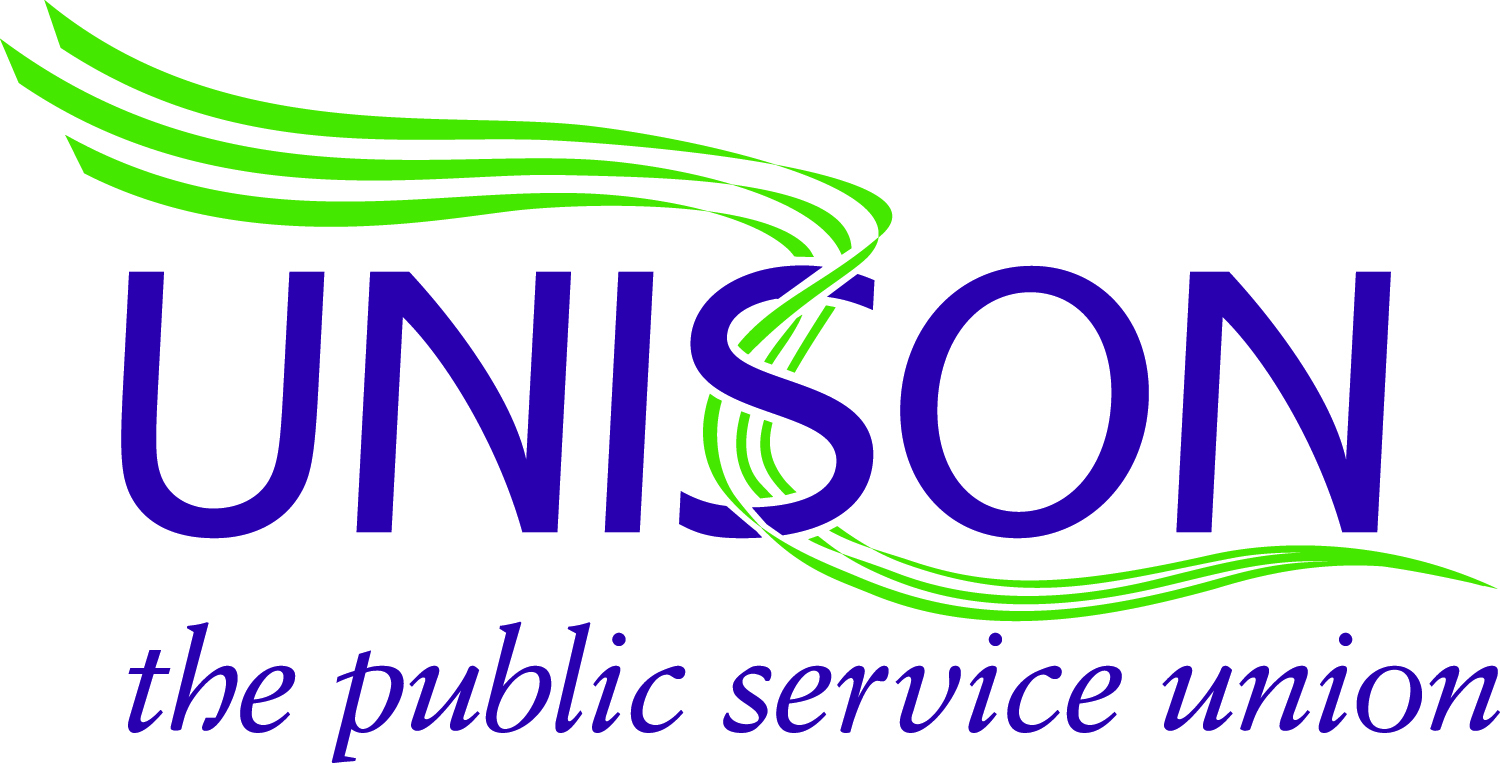 3.    Protect and fund Public services
End austerity and increase funding - vital for health and social care services
Cavendish Coalition – 30 Health and Social care employers and employee organisations campaigning for the vital continued need of EU workers in these public services:
55,000 in the NHS and 90,000 in social care
UNISON has 80,00 EU members to support in the workplace 
No ending of freedom of movement for EU workers  in health and social care during the transitional arrangements
Give unilateral rights now to end uncertainty to EU workers and families
Make any new migration system easy for employers and migrants
Recruit, train and retain the health and social care domestic workforce – unless more funding then will always need migrant workers
Pay up Now
4. Protect public services, standards and labour rights in new trade deals
Already seen how the new trade deals - TTIP, CETA, TISA undermine public services, rights and standards
Lowering of Food standards, Environment standards, Chemical standards or keeping Energy prices high all need to be protected against.  Fight clauses in trade deals which put investor interests first through legal and court protections against democratic interests
Prevent liberalisation of public services by omitting them from trade deals to stop privatisation and the race to the bottom
Protect public services through maintaining  current  EU public procurement rules which allow some social provisions 
Strengthen compliance and sanctions for companies that break employment laws and other  standards
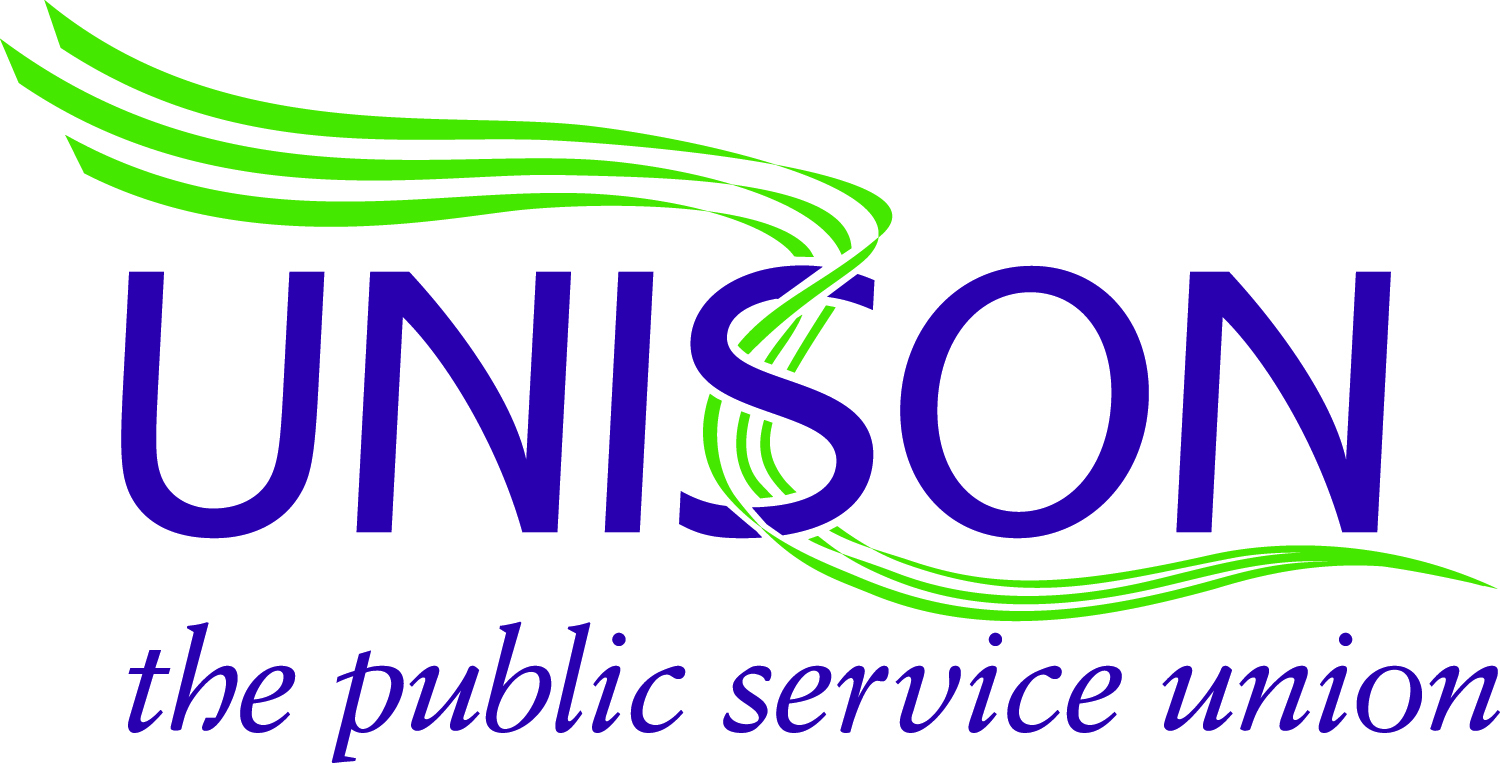 Brexit Campaign landscape
Joint work with TUC, ETUC, EPSU
 Working with LP Shadow Cabinet, MEPs and MPs and Peers – cross party 
 Meeting with civil servants - DTI on trade deals – Home office on migration
 Repeal Bill Alliance – 70 civil organisations 
 3millions and British in Europe 
Cavendish Coalition – 37 organisations in health and social care (employers and trade unions)
 The3millions, British in Europe, Human Rights Alliance, Freedom of Movement Alliance, Equality Diversity Forum on defending EU citizens rights and equality and human rights
For more information contact
Allison Roche UNISON Policy Officer lead for Brexit a.roche@unison.co.uk
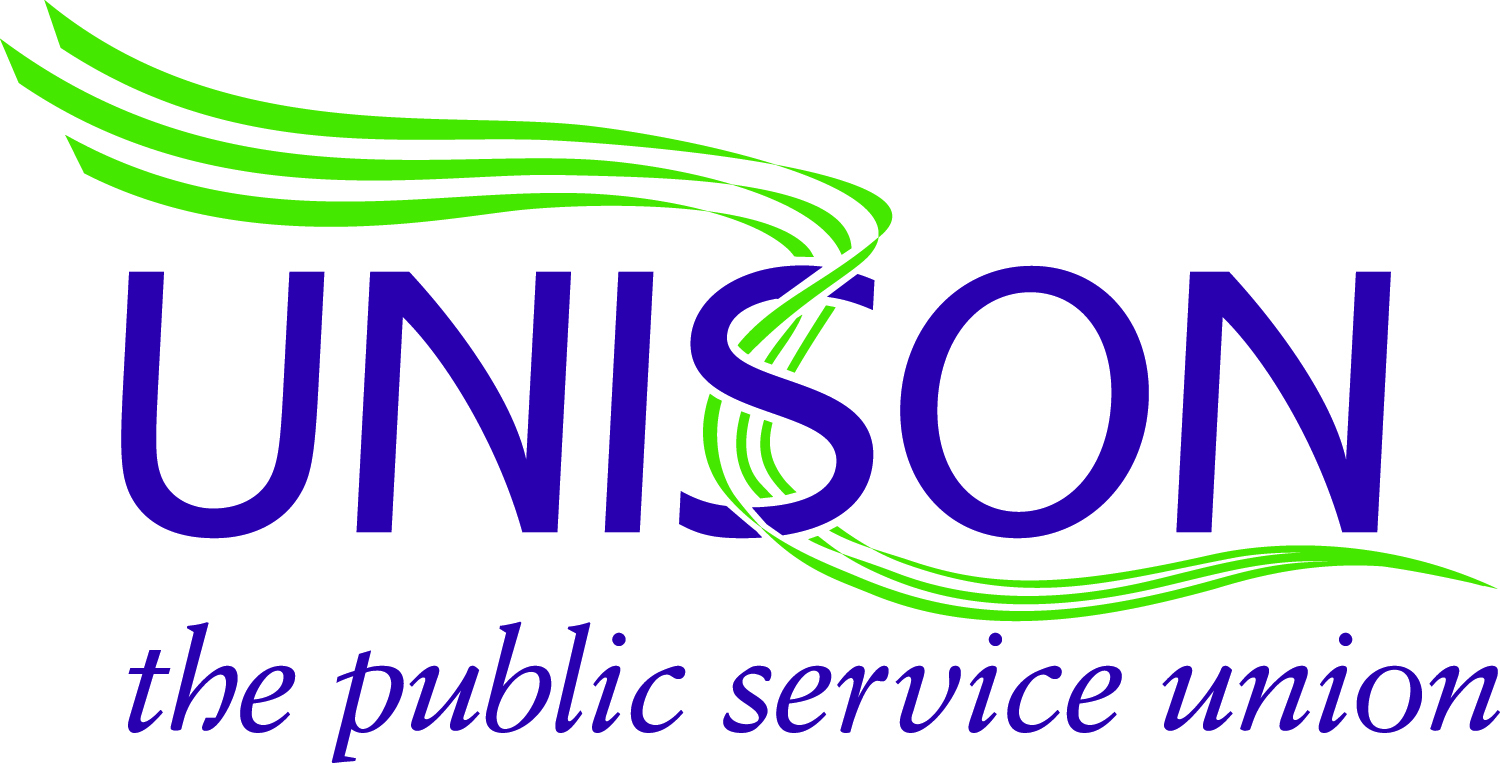